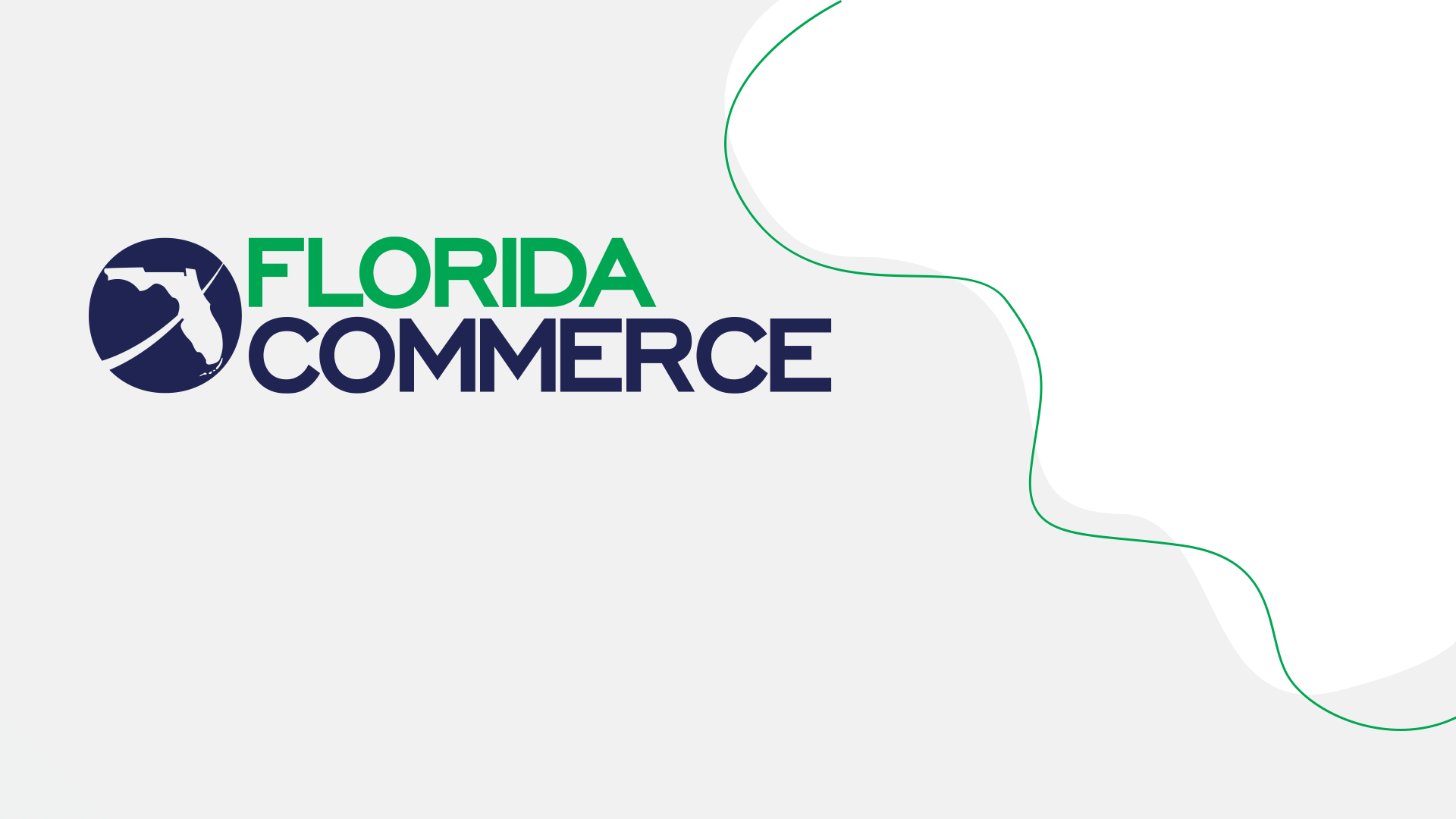 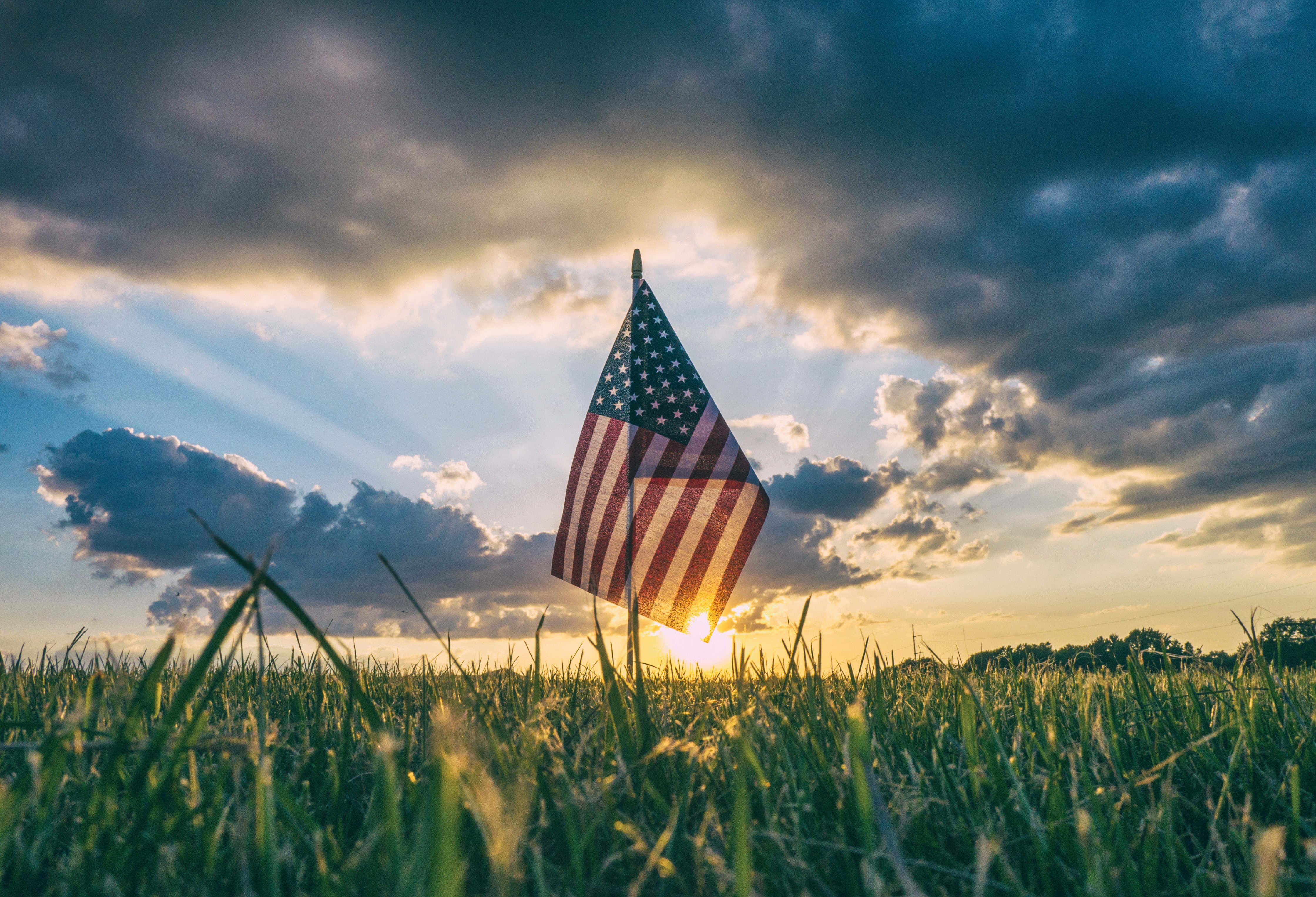 Local Veteran Employment Representative:
Employer Outreach
State Veterans’ Program Office
Objectives
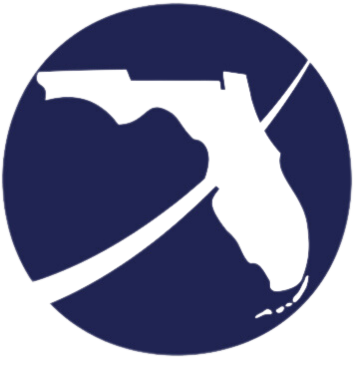 Authorization and Guidance
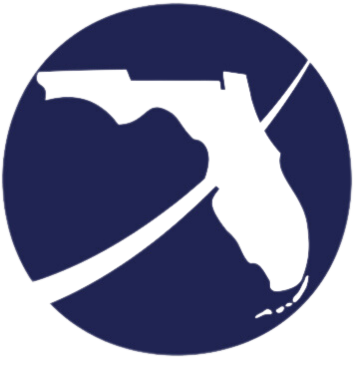 Principle Duties
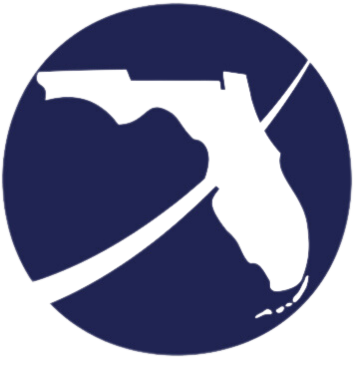 Employer Outreach
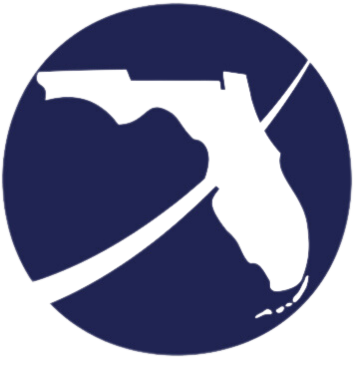 Employer Outreach Purpose and Outcomes
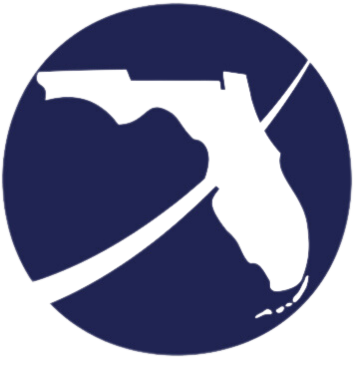 Employer Outreach Preparation
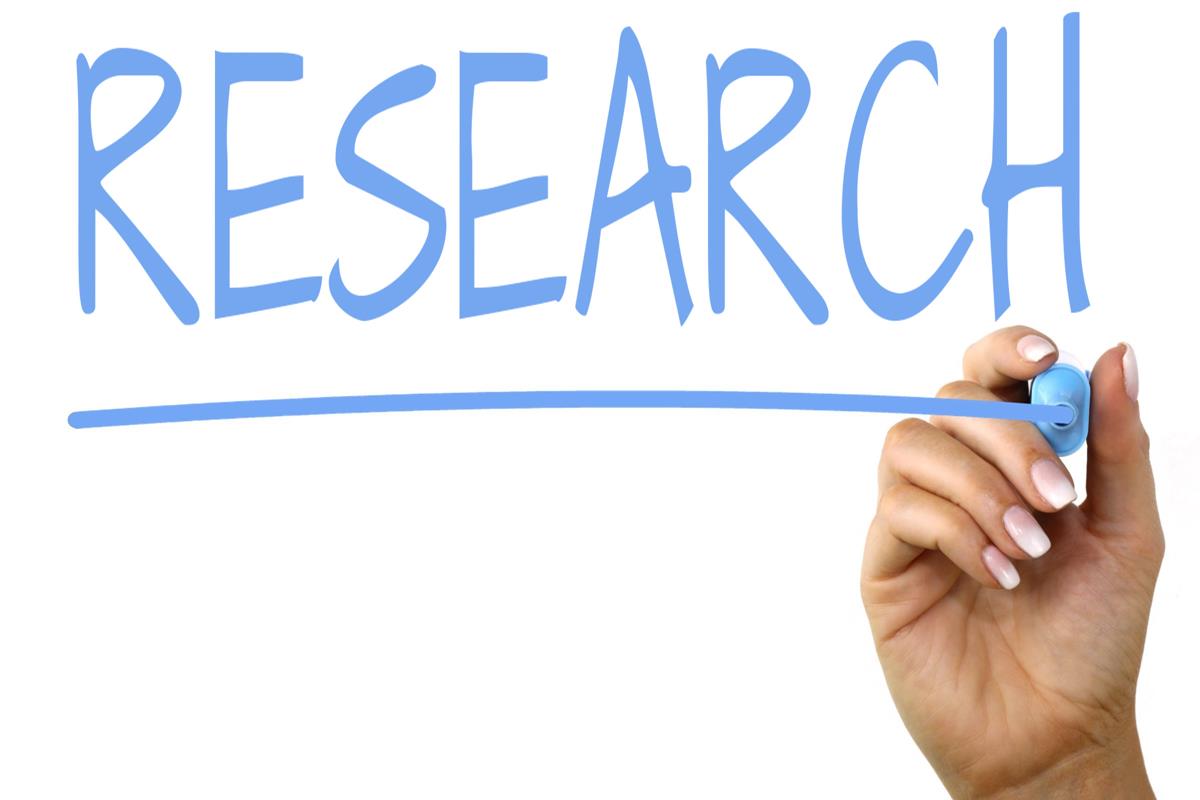 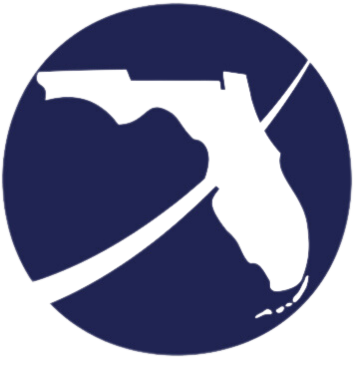 [Speaker Notes: Before going on an outreach, make sure to check Employ Florida for case notes.  You don’t want to go to an employer who someone from the Business Services Team (BST) just visited the day prior.  It is ok to piggyback off the BST, but make sure you communicate with them and you are aware they just visited the employer.]
Employer Outreach Initial Visit
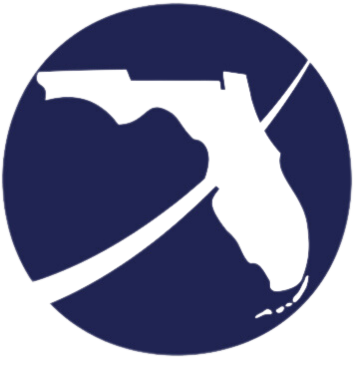 [Speaker Notes: Every LVER should have a 30 second elevator speech memorized and be ready to recite it at all times.  This should be a speech approximately 30 seconds in length, and it should summarize who you are, what you do, who CareerSource is, and what CareerSource can do for that employer.]
Marketing Programs
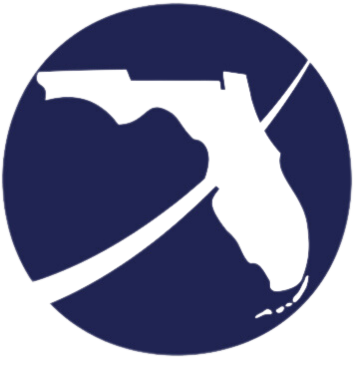 Job Orders
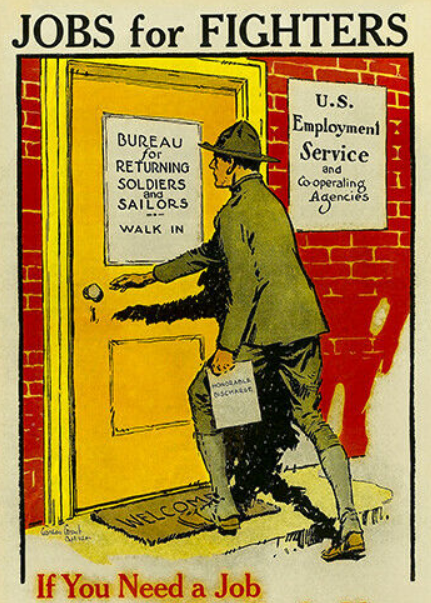 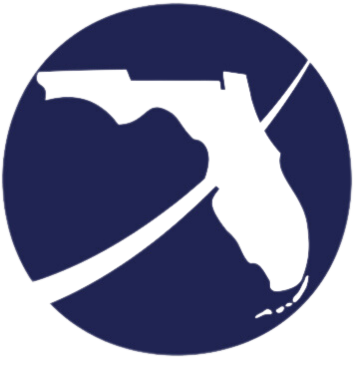 [Speaker Notes: You did research, conducted your outreach, followed up, and now you received job orders from the employer.  Great job!  Job orders are opportunities for veterans to become employed.]
The TEAM Approach
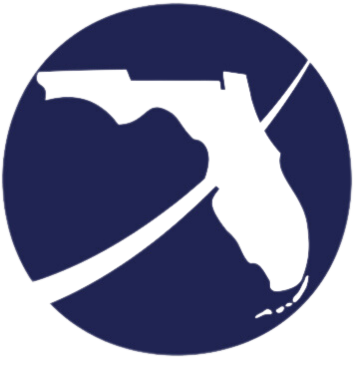 DVOP Coordination
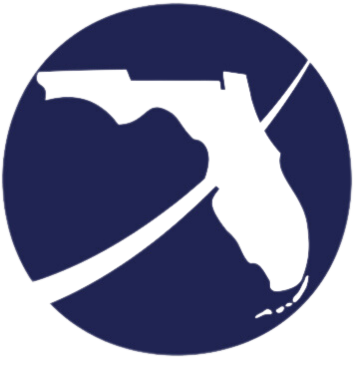 Job Development Services
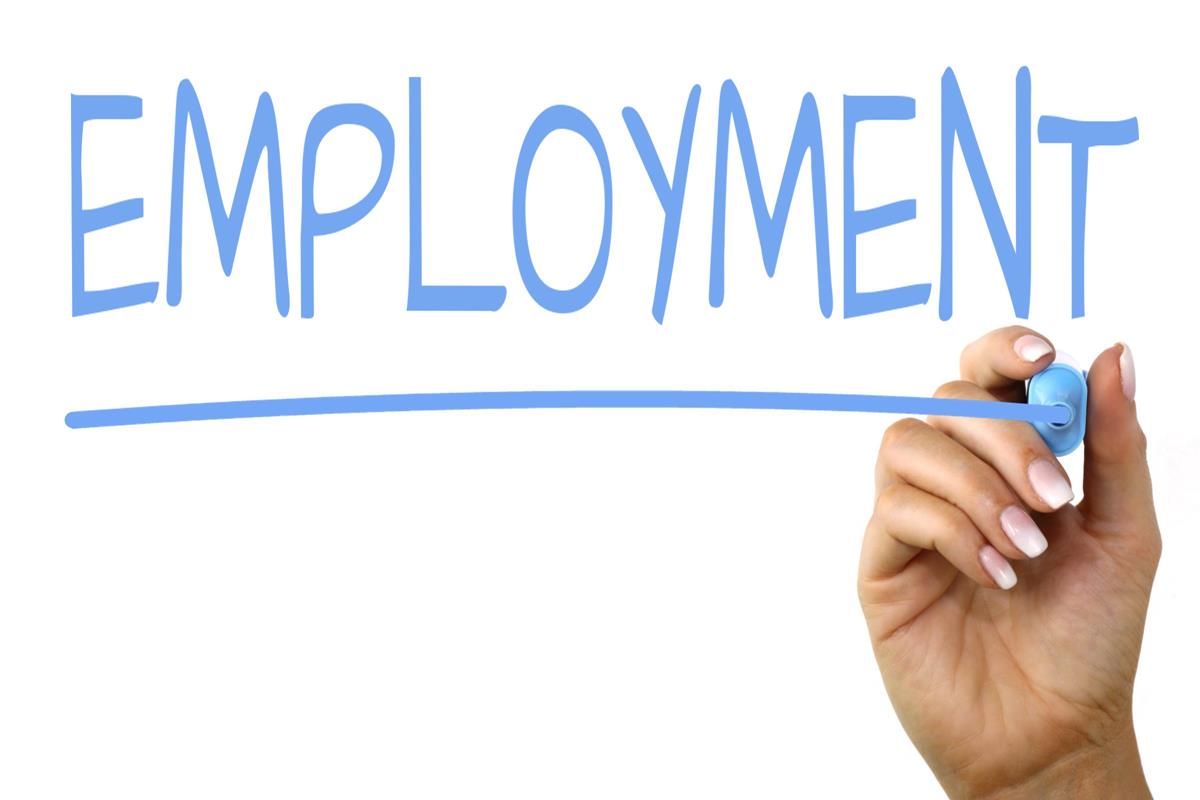 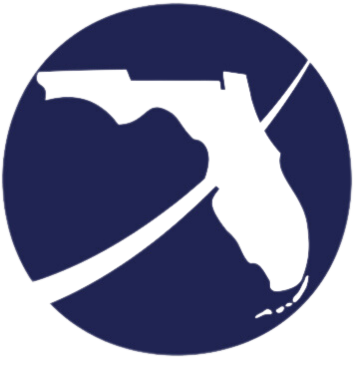 Job Development Attempt
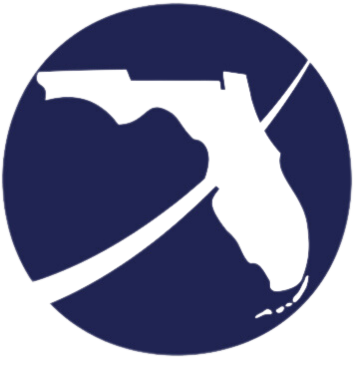 Job Development Attempt Case Note
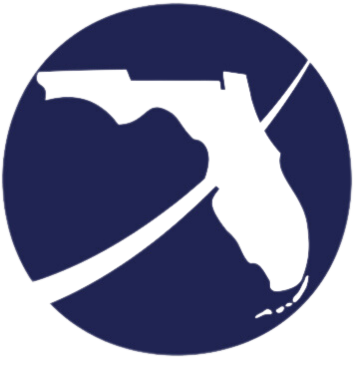 Case Note Template
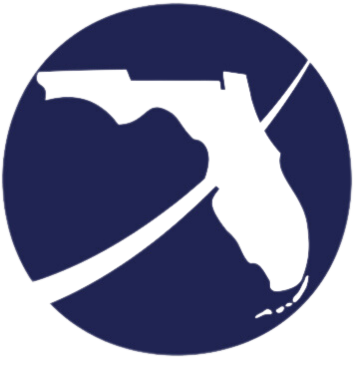 Job Development Service Recording
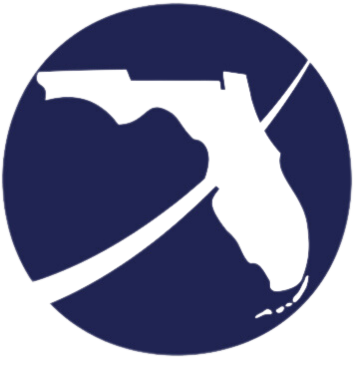 Job Development Case Notes
Note: A case note is not required to be entered on the E33 if a case note was entered on the corresponding 123.
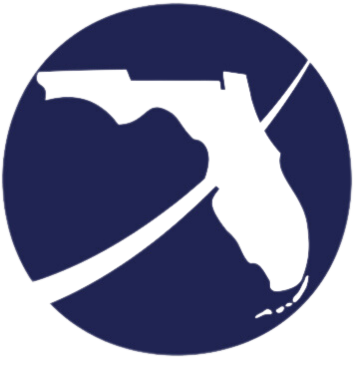 Case Note Template
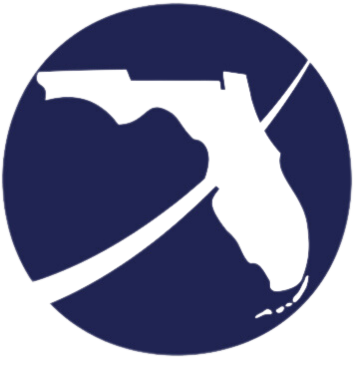 Job Placements
*Note: LVER staff may make the referral and enter the direct placement; however, LVERs may only make referrals to job orders that were created through their job development activities.
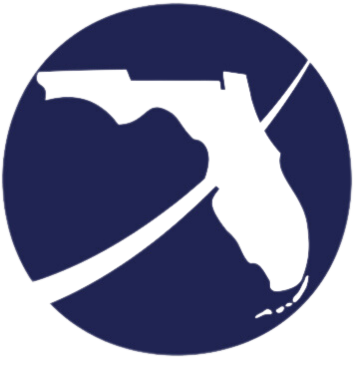 Job Development Process
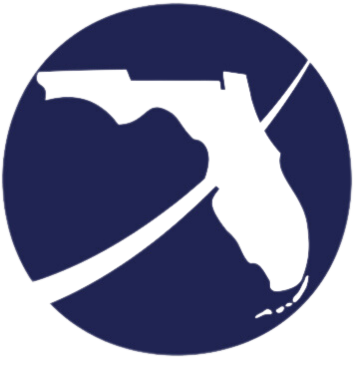 Individualized Veteran Advocacy
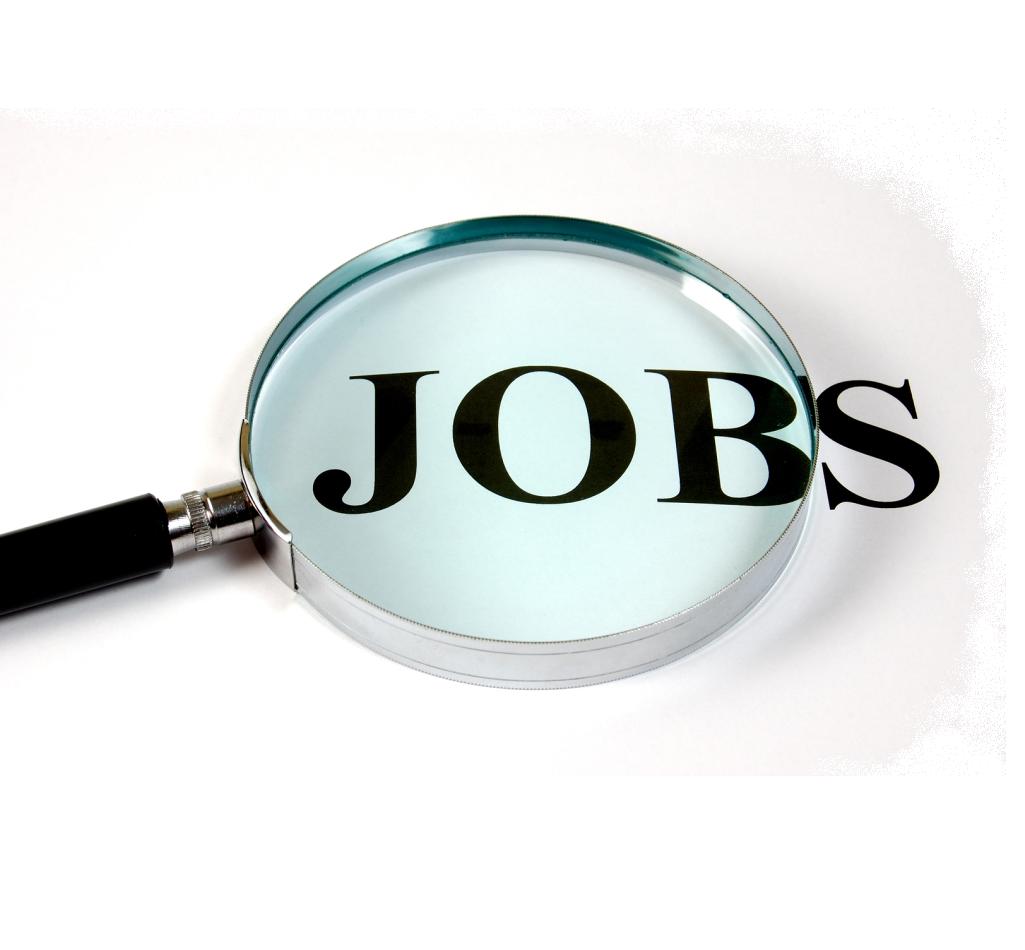 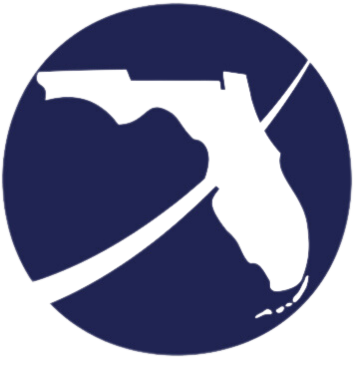 This Photo by Unknown Author is licensed under CC BY-SA-NC
Individualized Veteran Advocacy
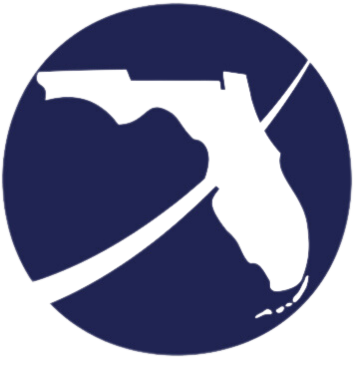 Individualized Veteran Advocacy
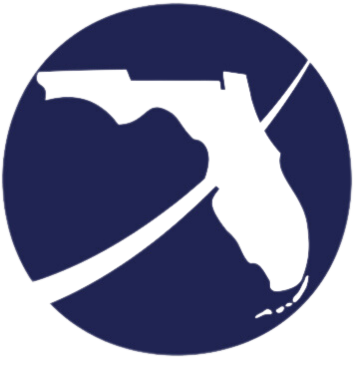 Employer Service Code
Note: A case note is not required to be entered on the E53 if a case note was entered on the corresponding V12.
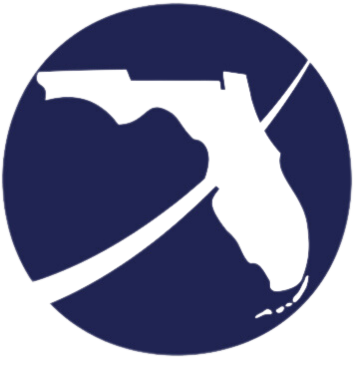 Case Note Template
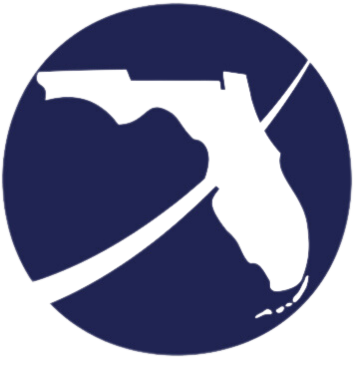 Business Services Integration
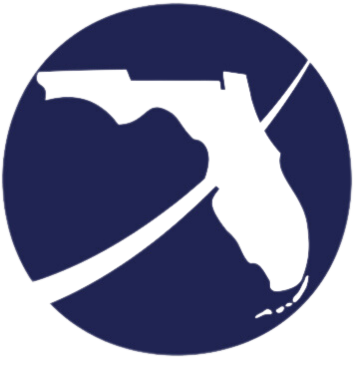 Job Order Follow-Up
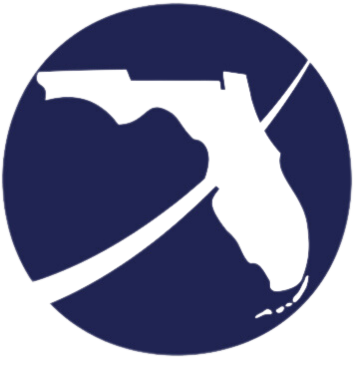 Job Order Follow-Up
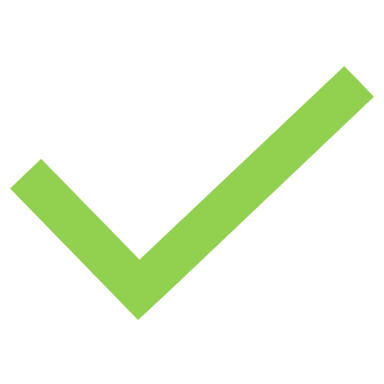 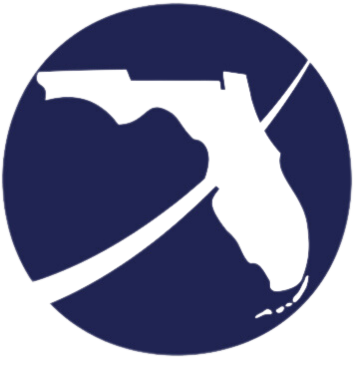 Employer Service Codes
Note: LVERs no longer use code E50.
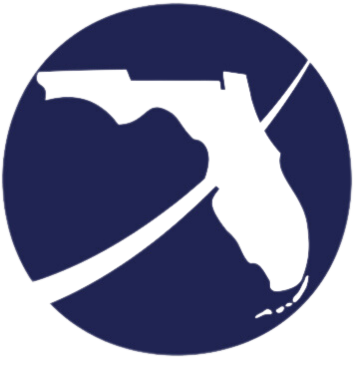 Employer Service Codes
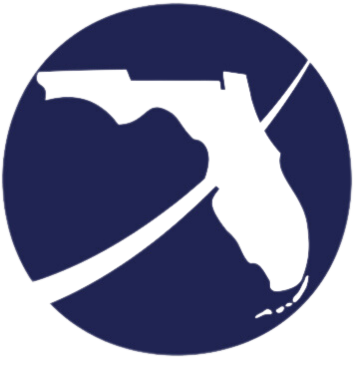 Employer Service Codes
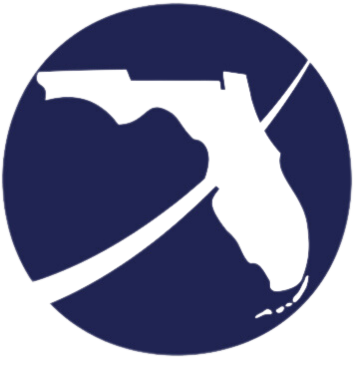 Employer Service Codes
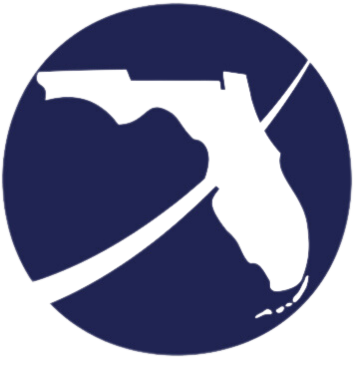 Employer Service Codes
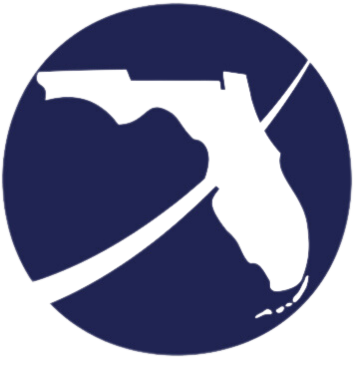 Employer Service Codes
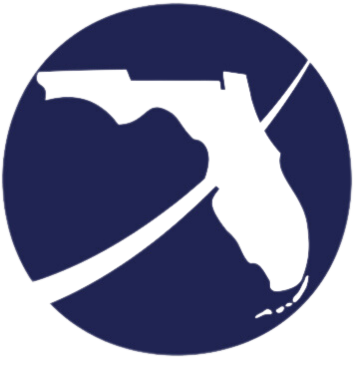 Employer Service Codes
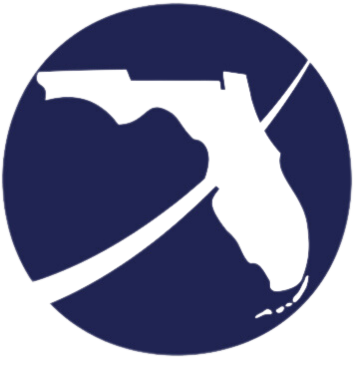 Employer Service Codes
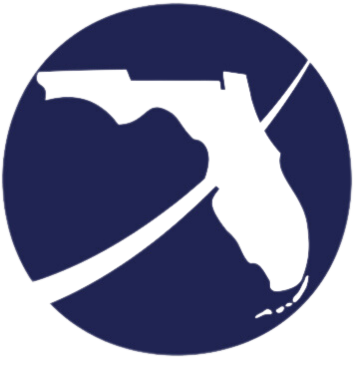 Employer Service Codes
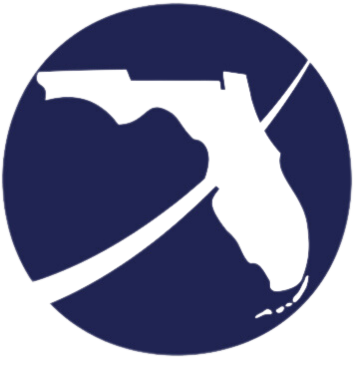 Questions & Answers
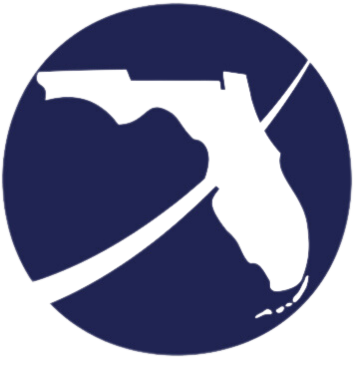